Granny’s Cup of Tea
Dissolving
‘How much sugar in your tea today, Grandma?’ George asked her. ‘One spoon,’ she said. ‘And no milk.’
George has to make the tea very quickly as Grandma is a very grumpy and impatient lady! 
He needs to make sure the teaspoon of sugar dissolves quickly.
What will affect how quickly the sugar can dissolve?
A sugar lump will dissolve quicker than a spoonful of sugar
If we had a bigger cup, the sugar would dissolve faster
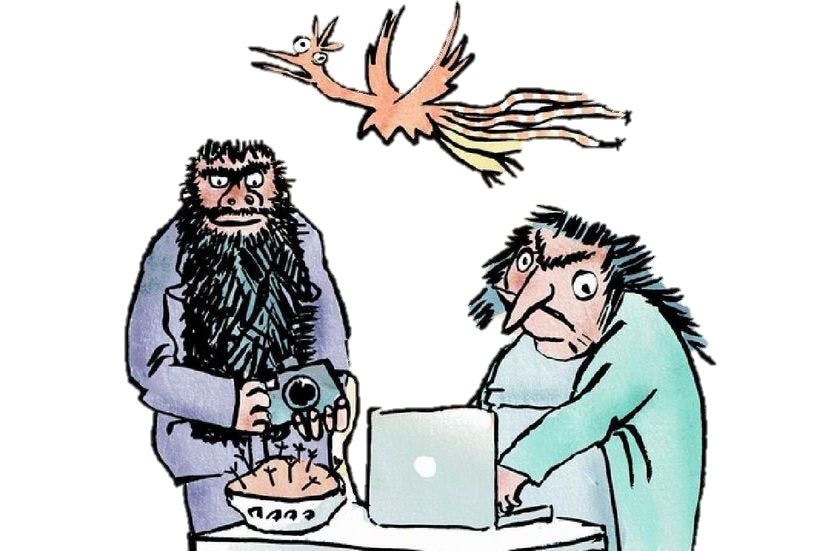 If we stir the tea, the sugar will dissolve quicker
George is making Granny’s cup of tea. 
He notices that there are 4 types of sugar in the kitchen cupboard.
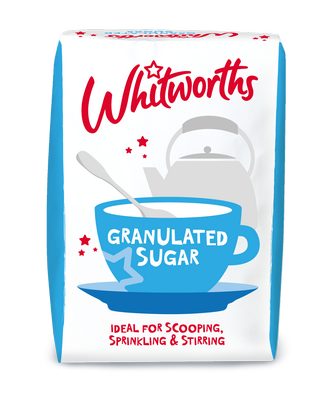 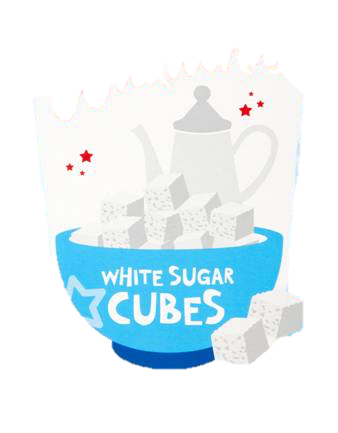 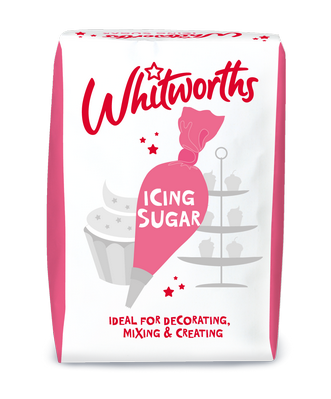 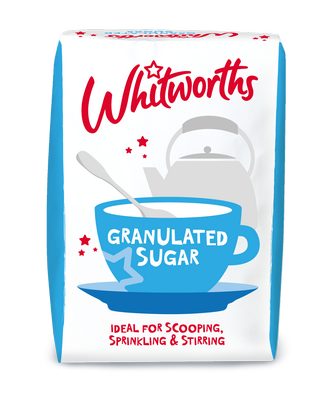 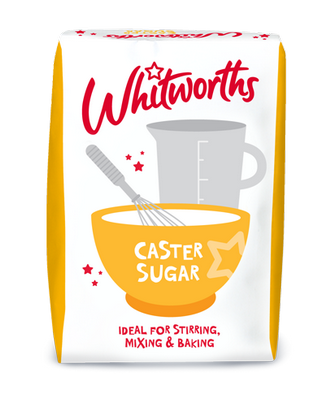 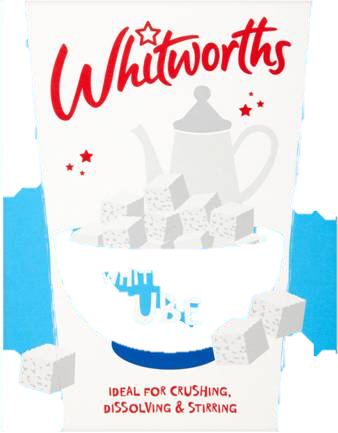 Which sugar should George use?
Equipment
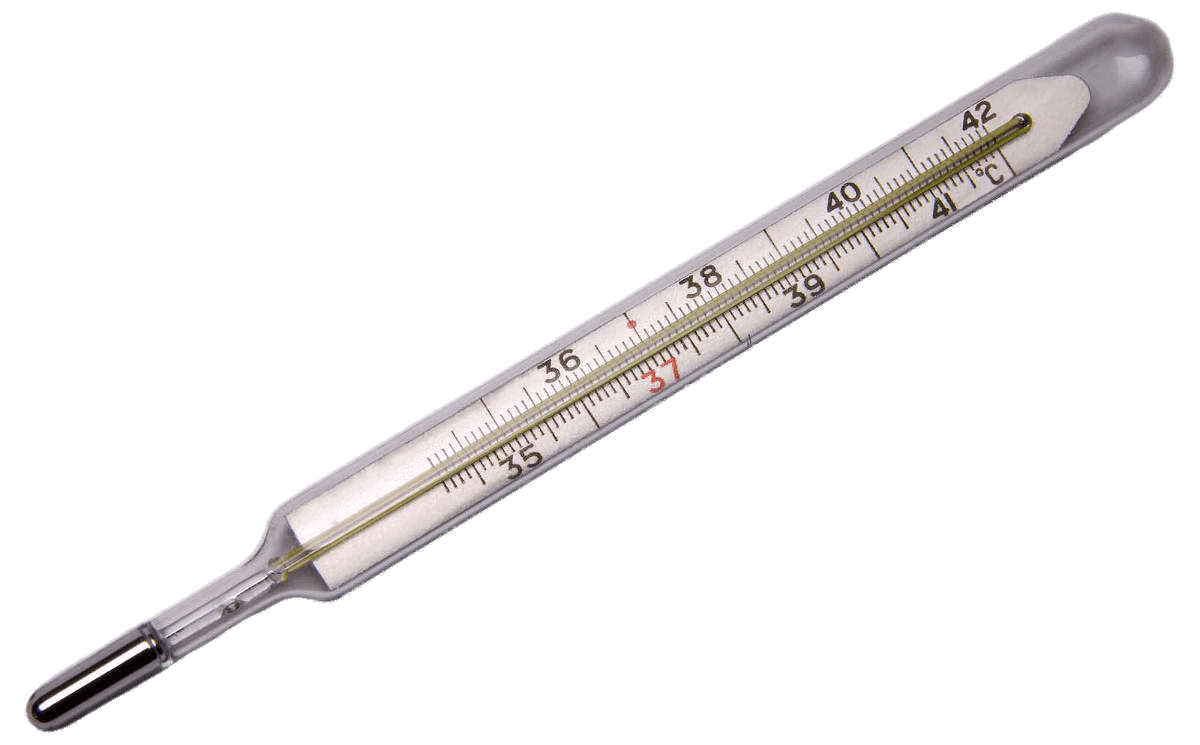 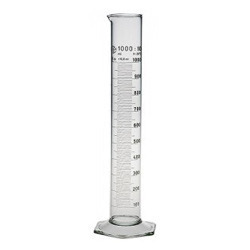 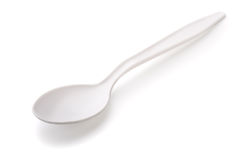 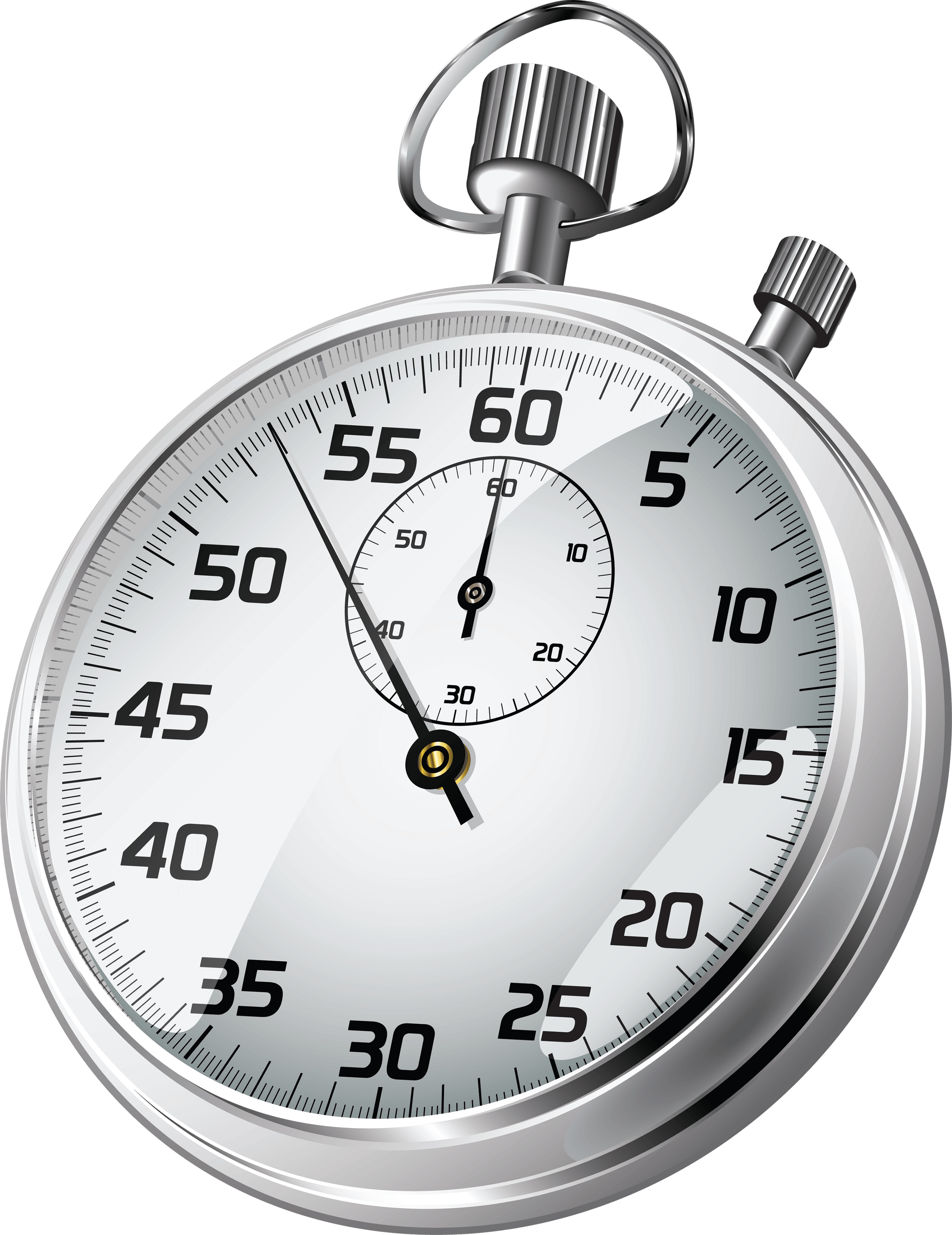 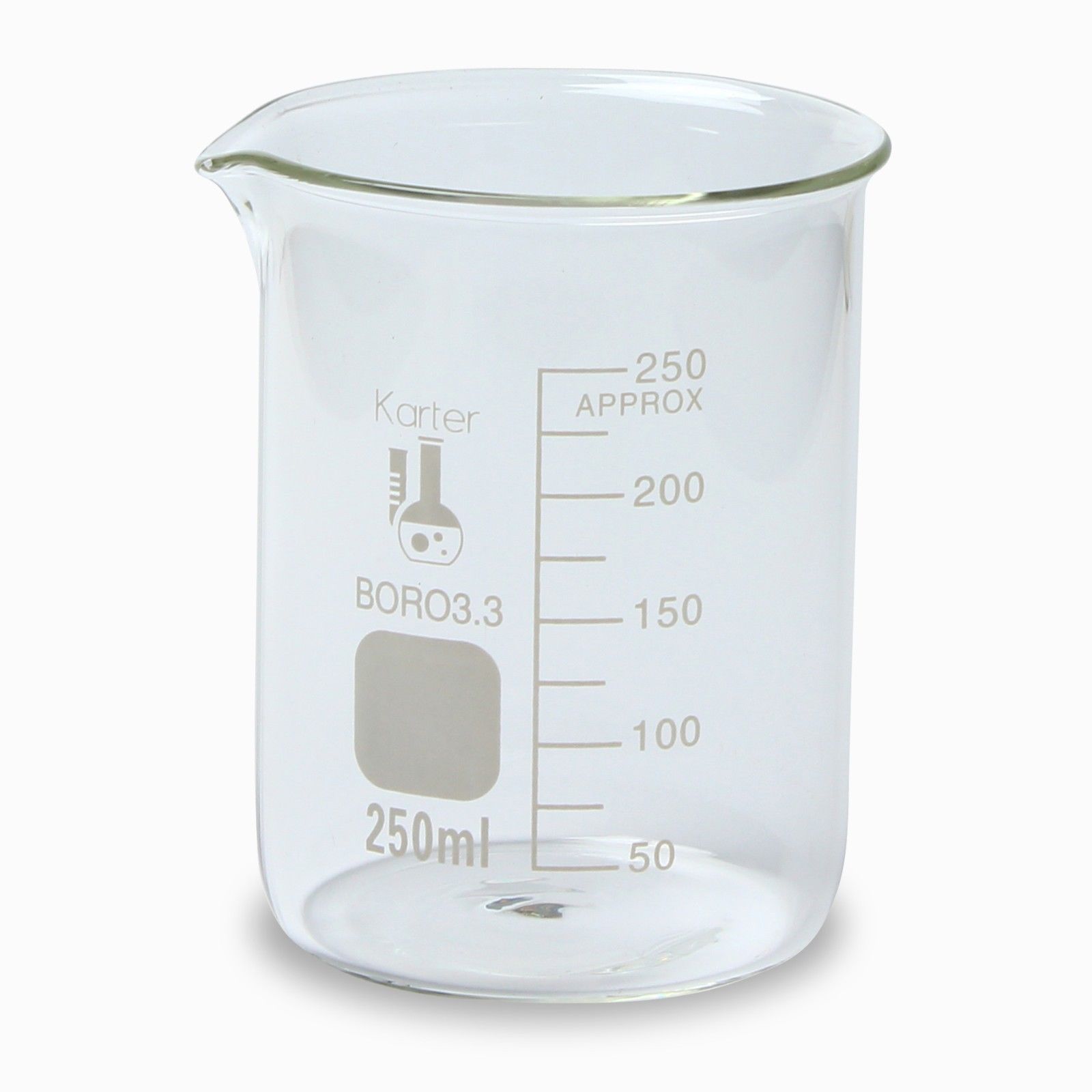 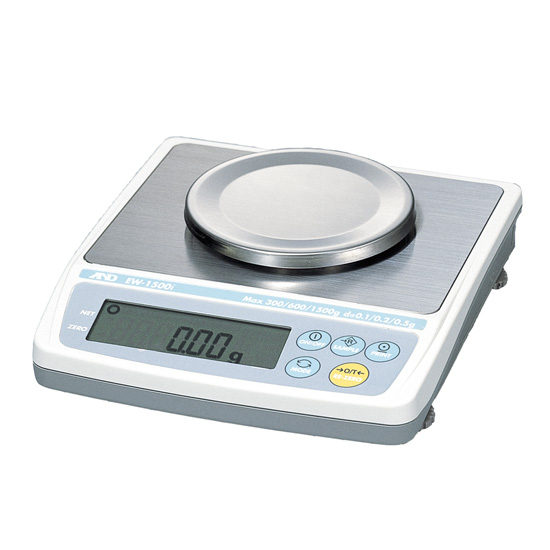 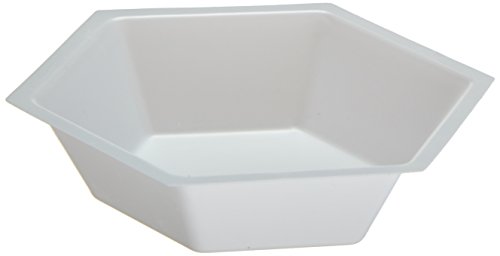 Complete your investigation worksheet
What is your prediction? 

Make observations throughout your experiment. 

What can you conclude?
George went into the kitchen and made Grandma a cup of tea with a teabag. He put one spoon of sugar in it and no milk. He stirred the sugar well and carried the cup into the living room. Grandma sipped the tea. ‘It’s not sweet enough,’ she said. ‘Put more sugar in.’
Challenge! 
George accidentally put two more spoons of sugar in Granny’s tea! 
How might George be able to remove it?
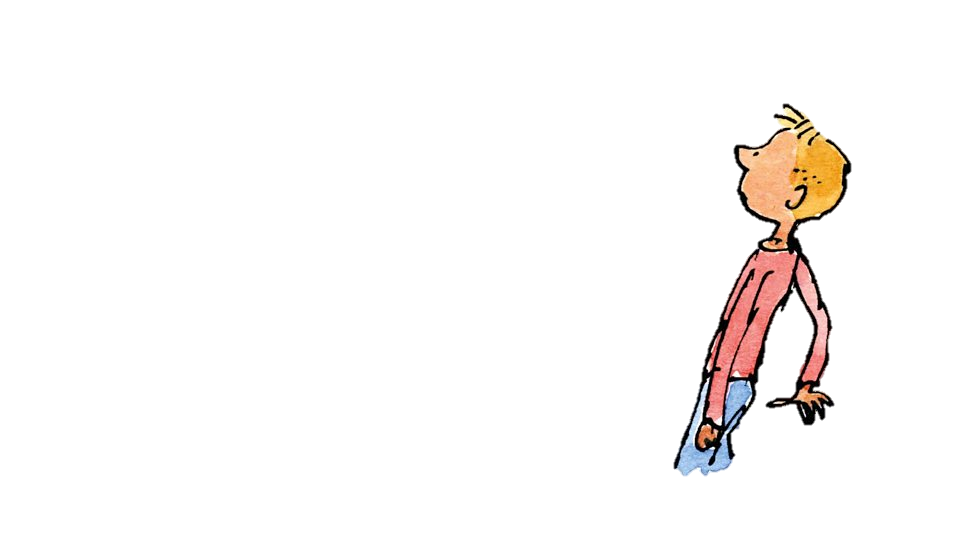 Oh no!!